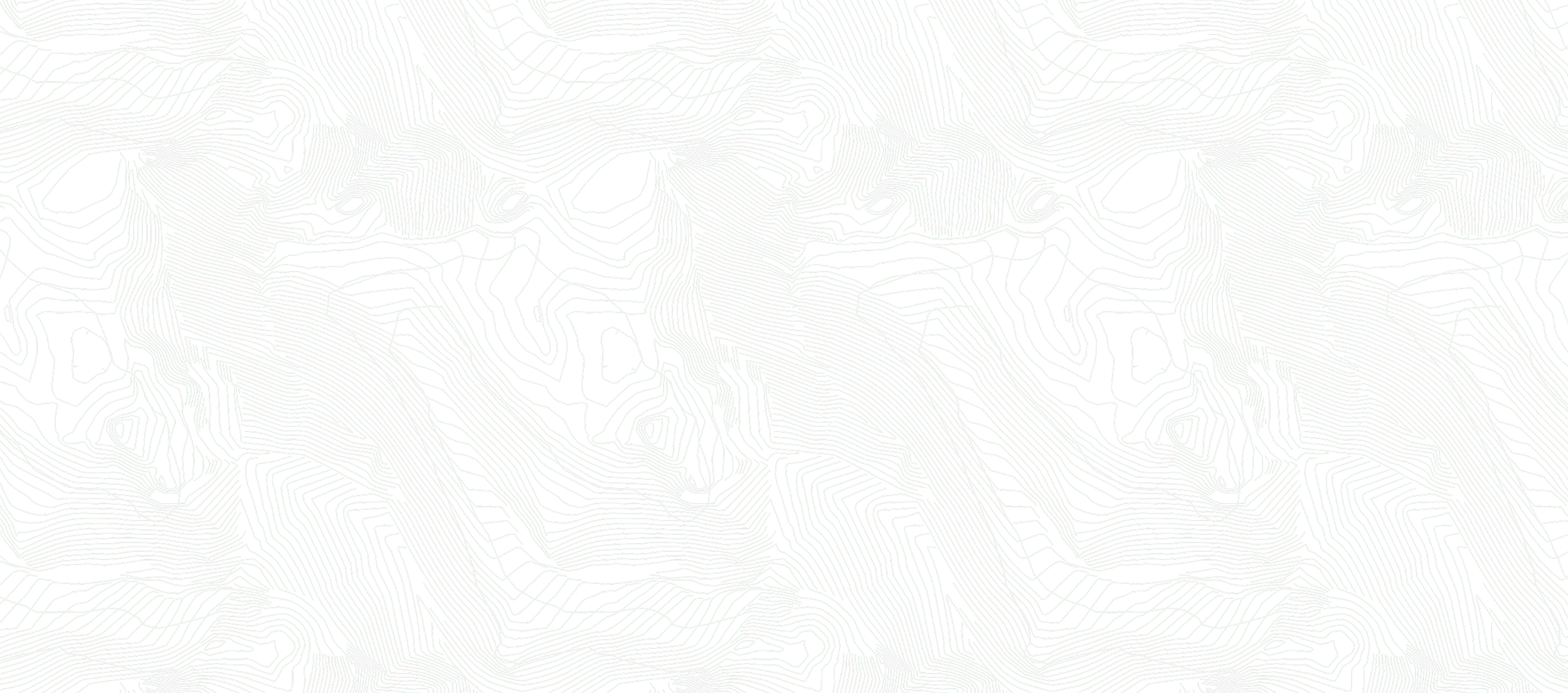 University Senate: October 30th meeting
A
month in review
at the
nation’s most innovative
university
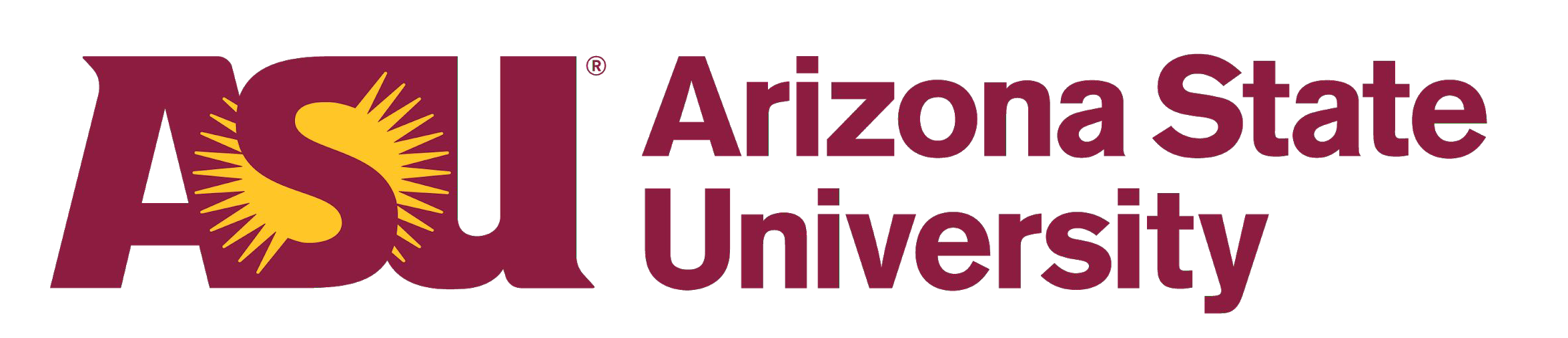 Nancy Gonzales
Executive Vice President and University Provost

October 30, 2023
Copyright © 2023 Arizona Board of Regents
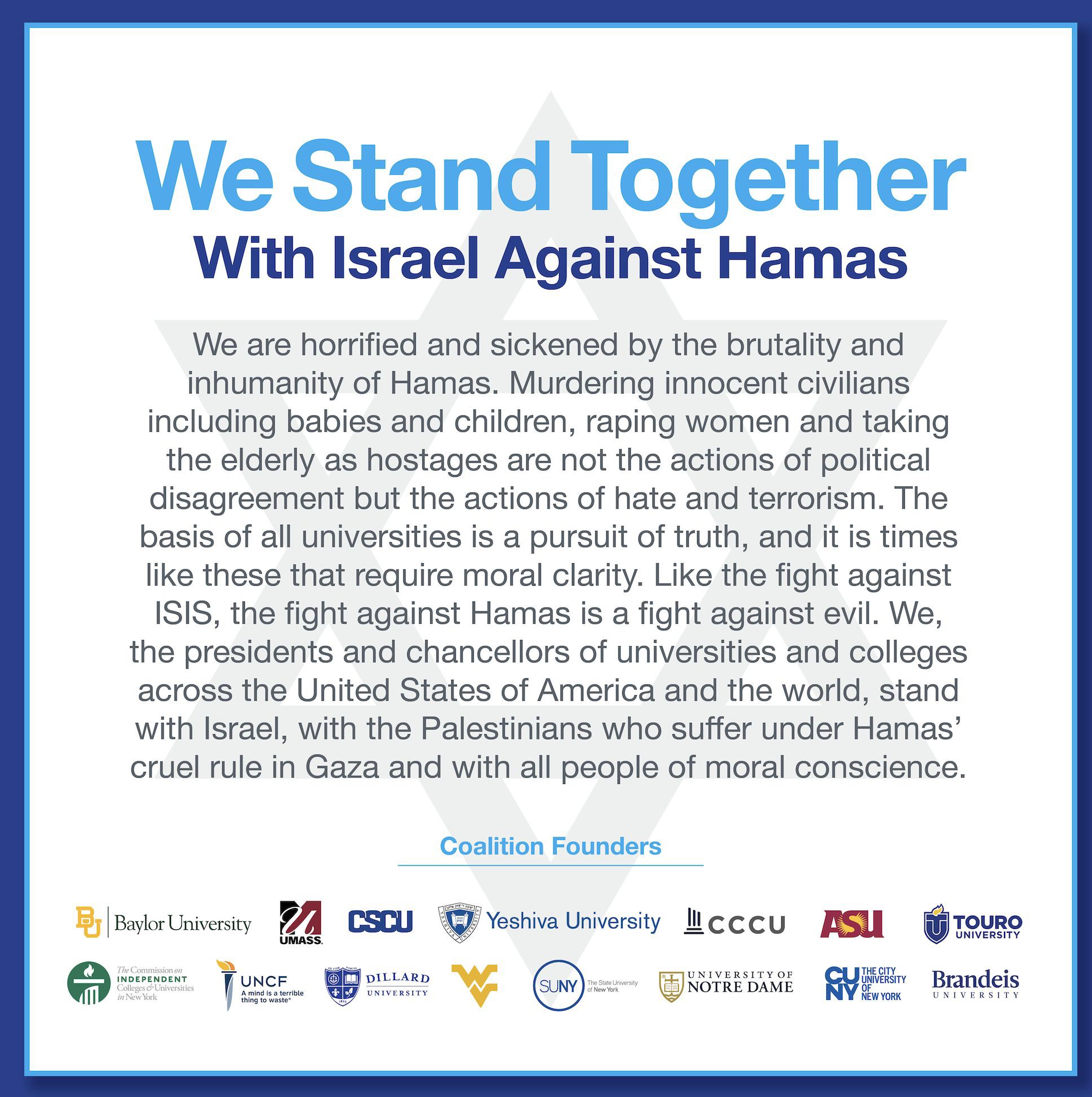 ASU’s statement of
and
support
leadership role as a founding member
Copyright © 2023 Arizona Board of Regents
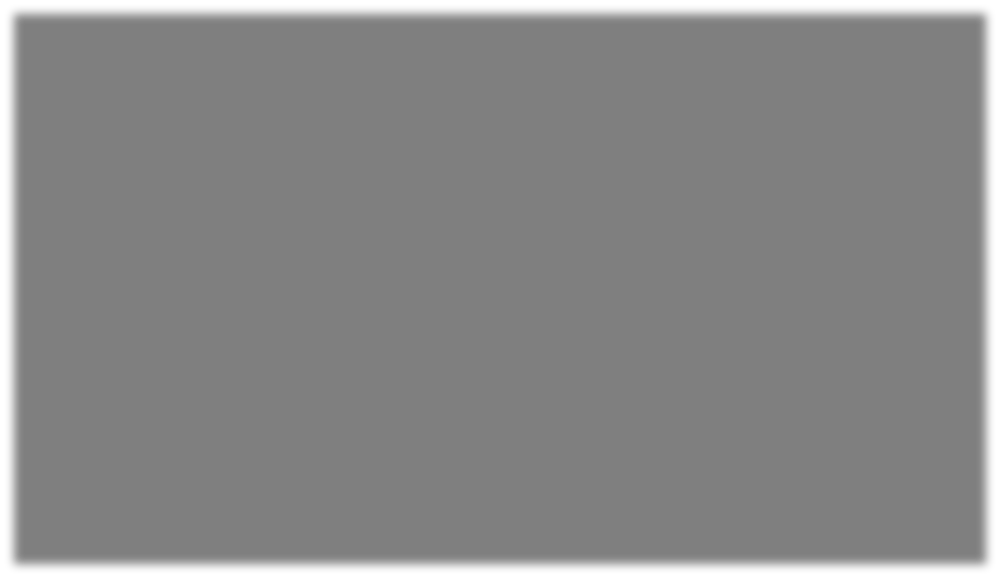 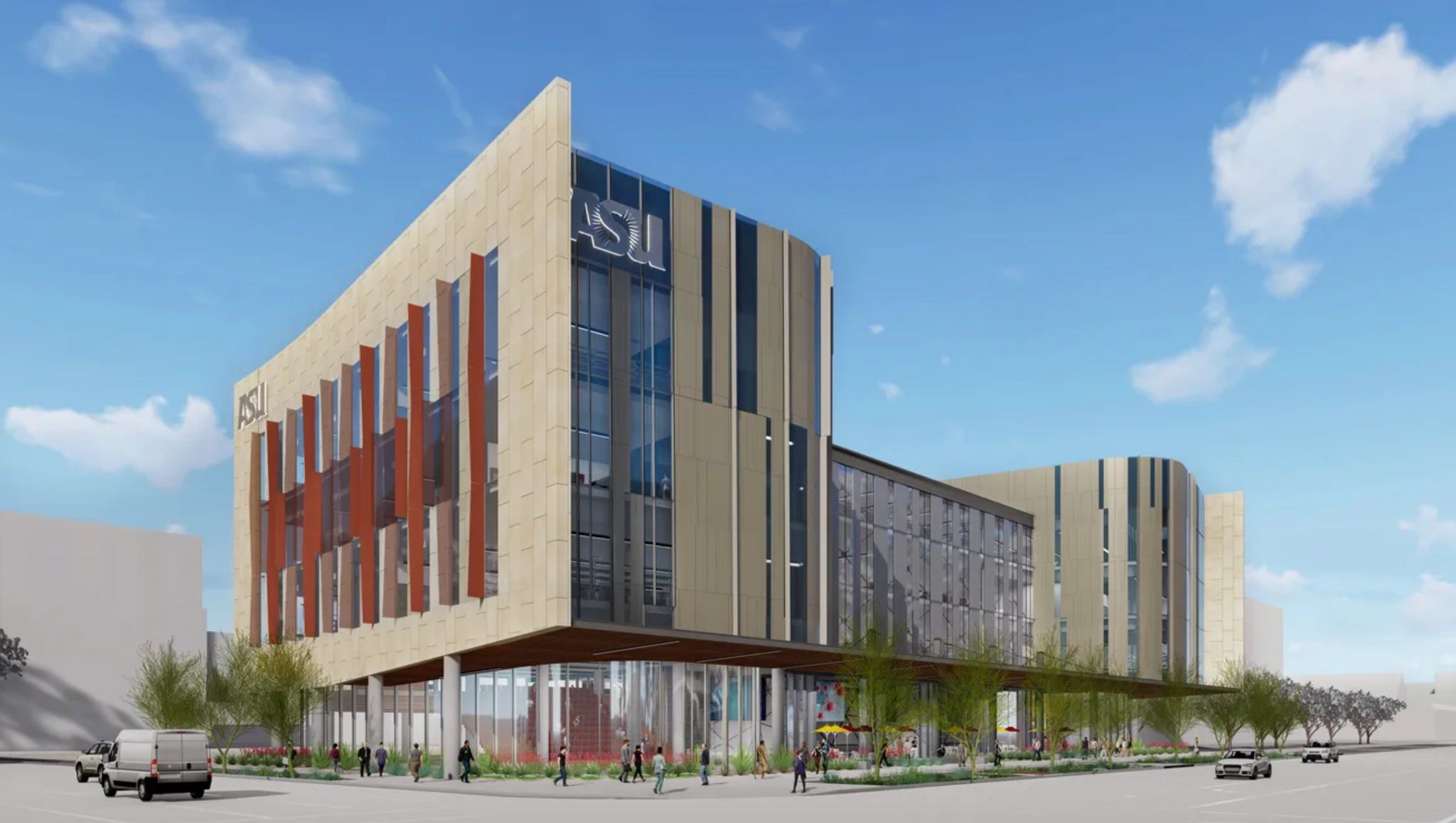 On Oct. 19, ASU
announced
downtown
Phoenix as the future
home of our medical
school.
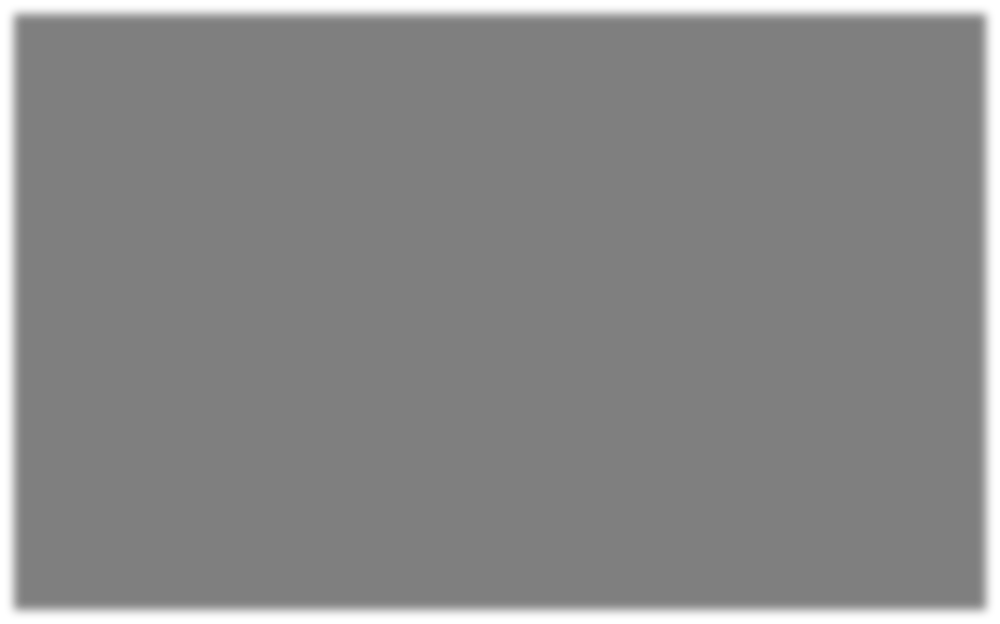 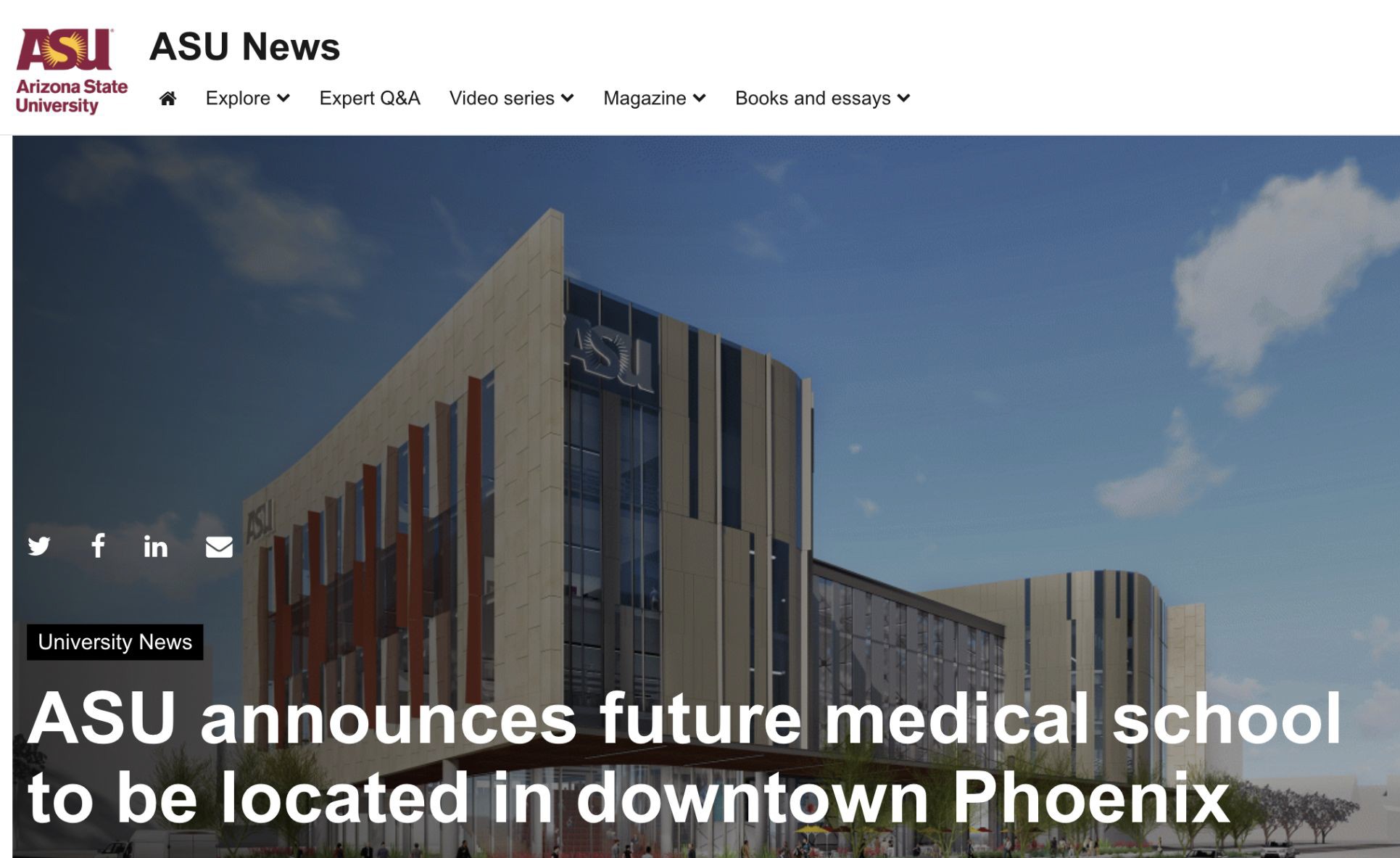 ASU Health is a “learning health ecosystem” created by the university to accelerate and focus its health-related efforts to tackle the state’s urgent health care needs, now and into the future.

ASU is launching a medical school, creating two other new schools, expanding its alliance with Mayo Clinic, launching a state health observatory and more. The charge is to address significant and growing health care needs and help improve health outcomes across Arizona.
Copyright © 2023 Arizona Board of Regents
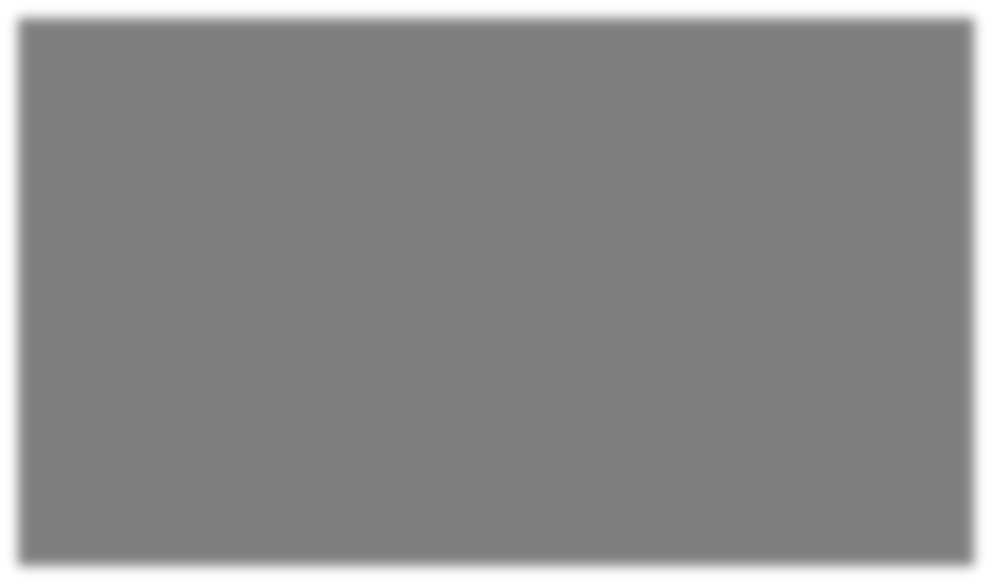 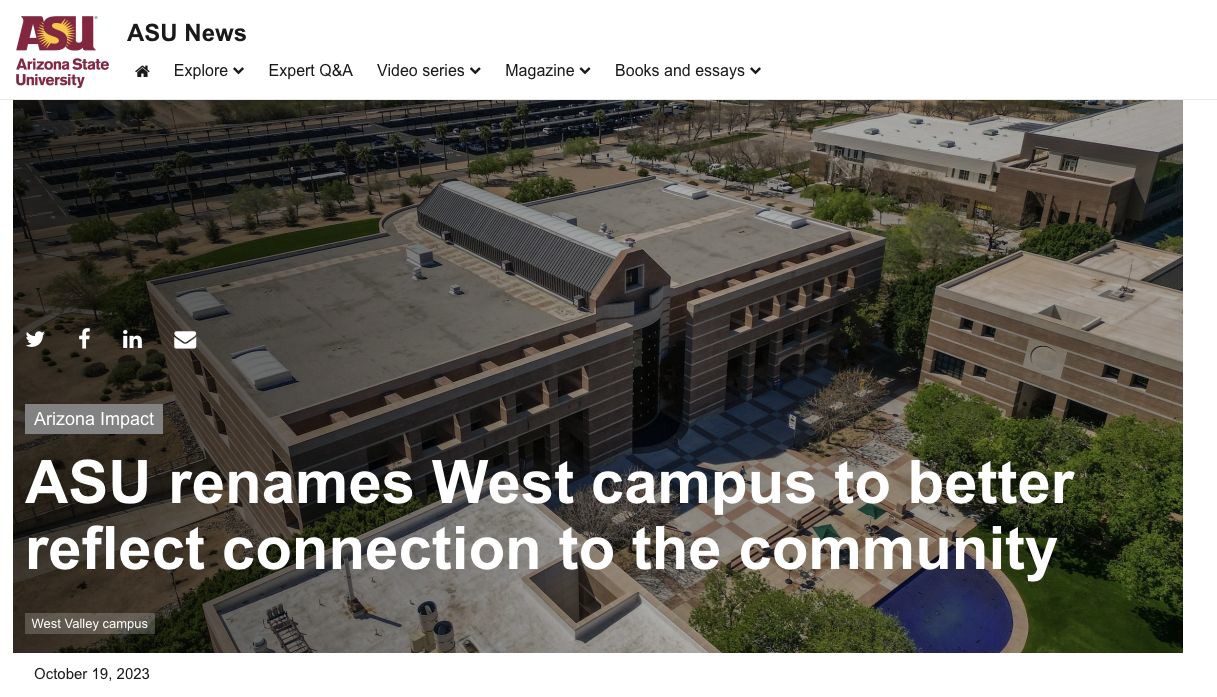 Later that day …
On Oct. 19, ASU
unveiled the new
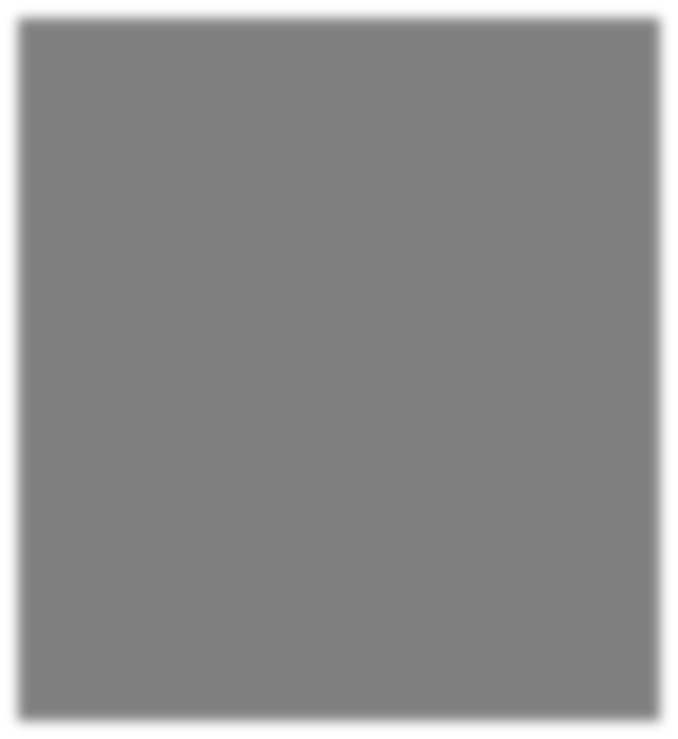 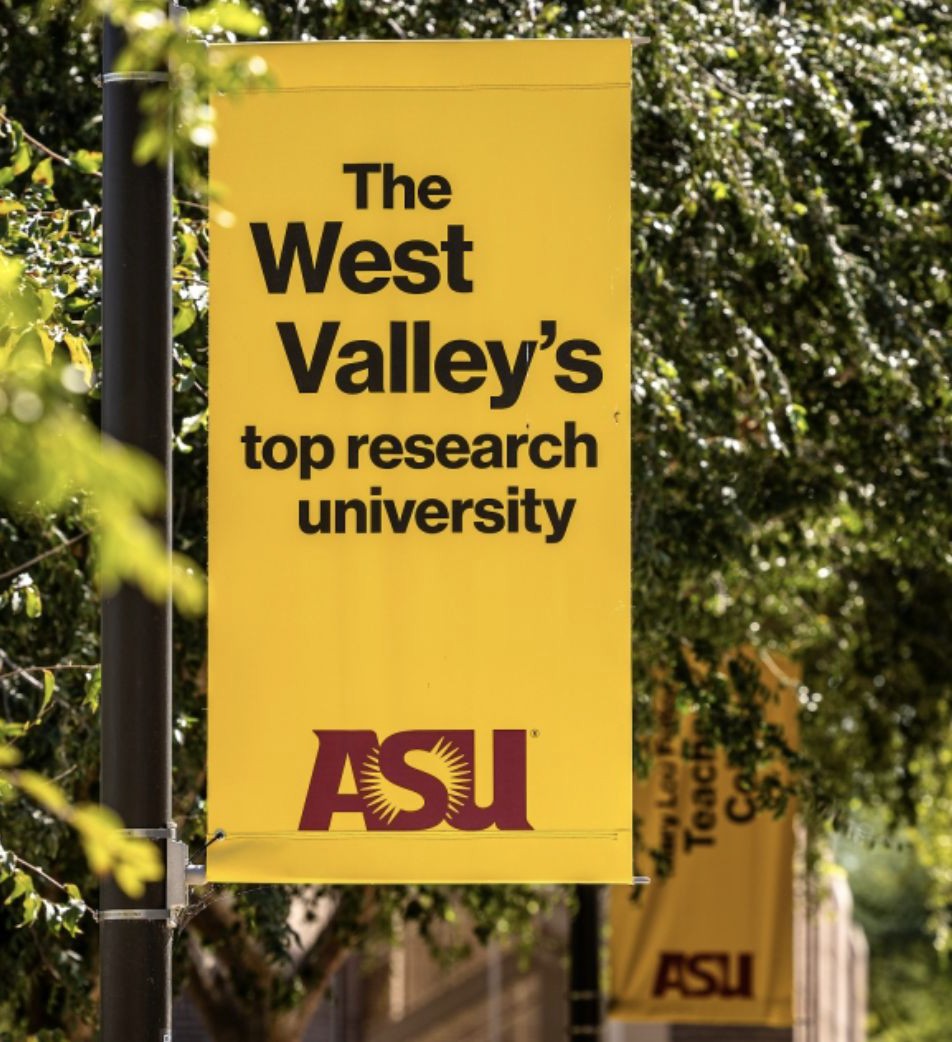 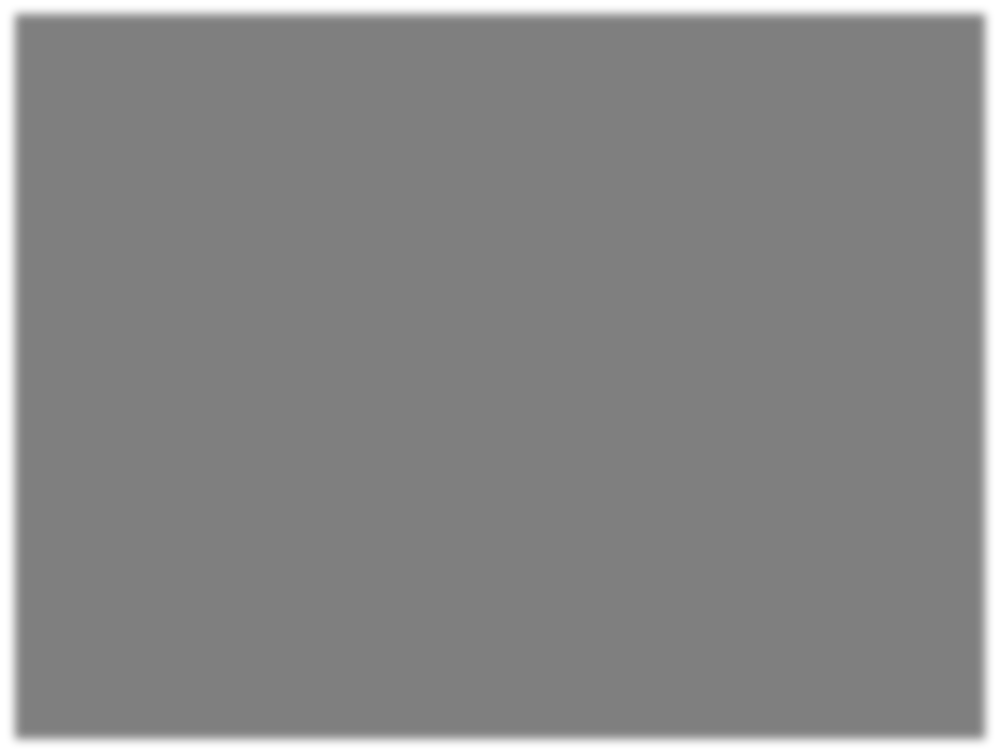 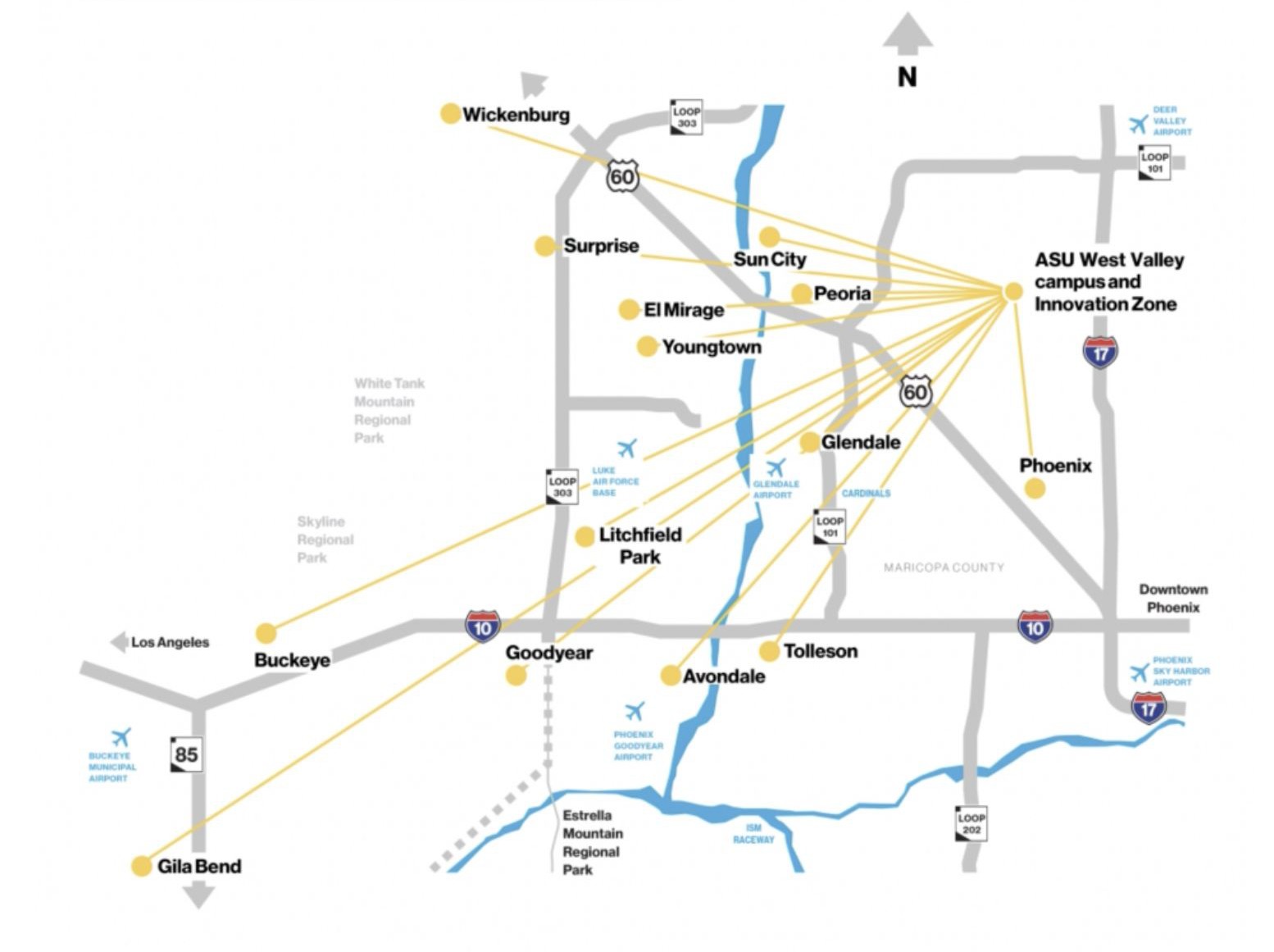 campus name,
ASU
at
West Valley
WESTMARC Best of the West event to better reflect connection and service to the wider community.
Copyright © 2023 Arizona Board of Regents
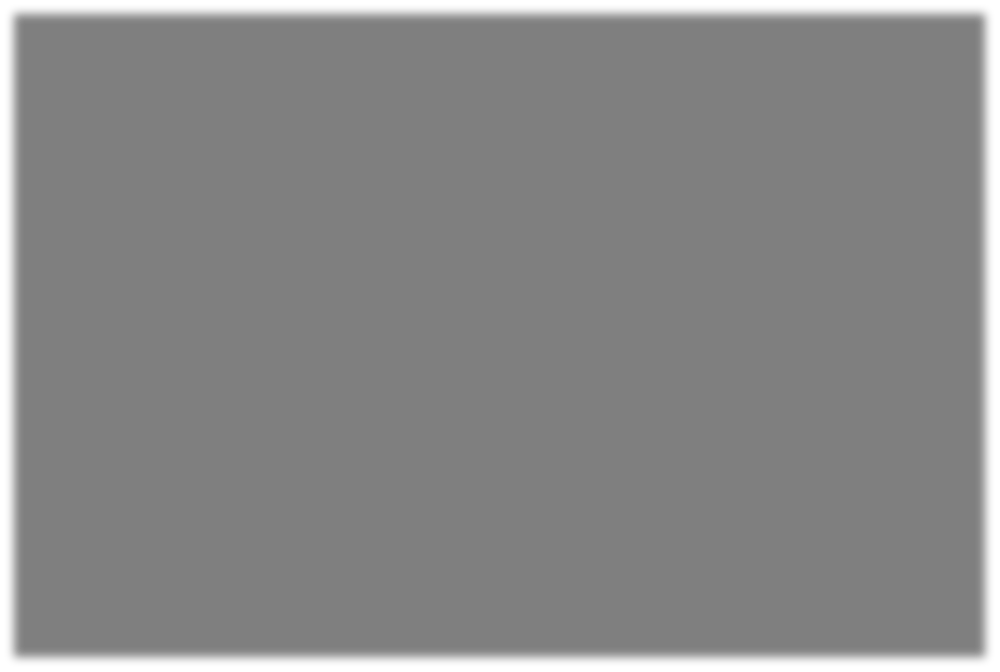 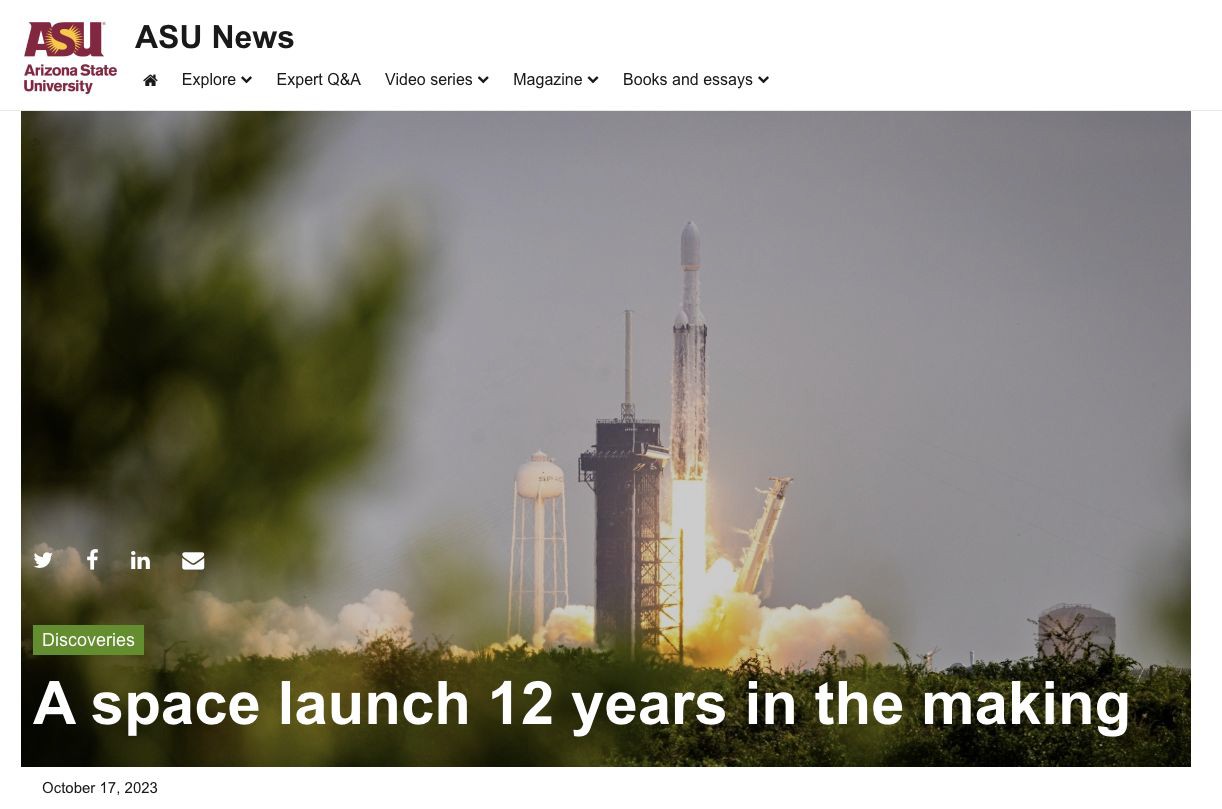 to the
Congratulations
ASU team led by Professor Lindy Elkins-Tanton for the
successful launch
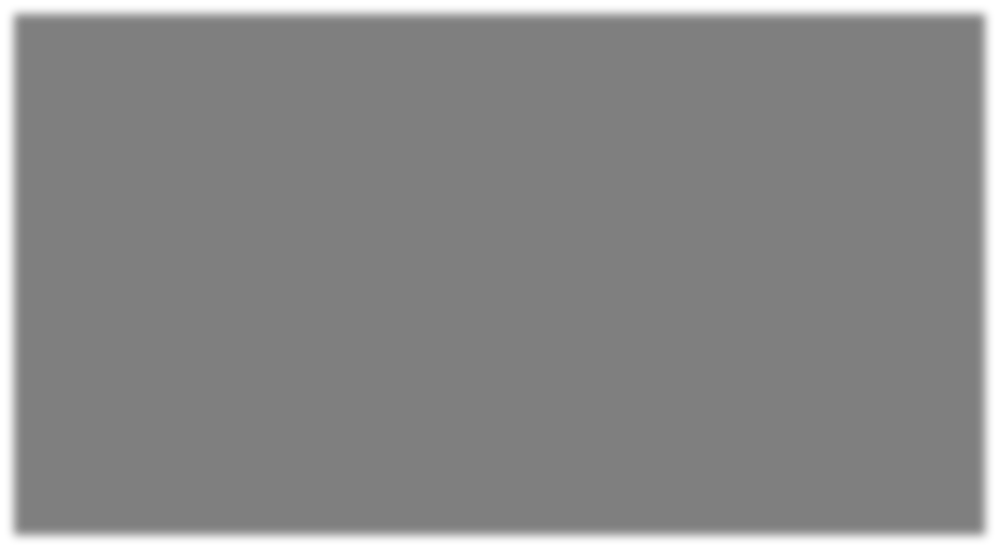 on Oct. 13 at
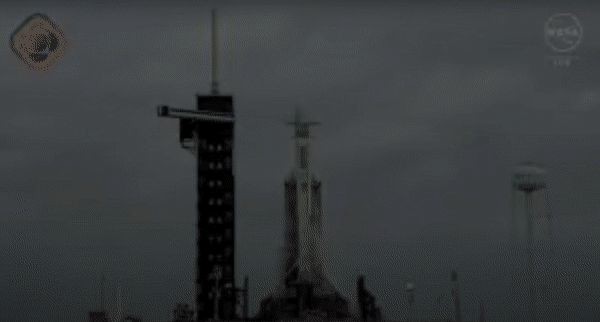 of Psyche
NASA’s Kennedy Space Center.
Copyright © 2023 Arizona Board of Regents
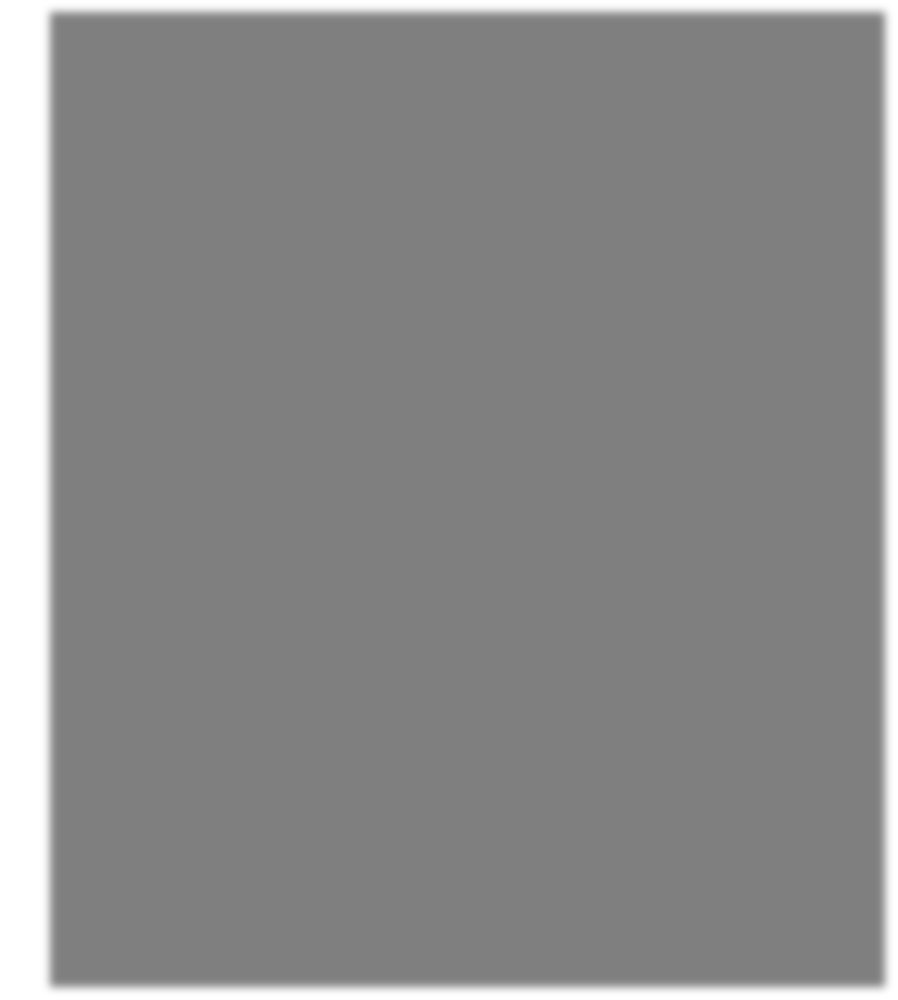 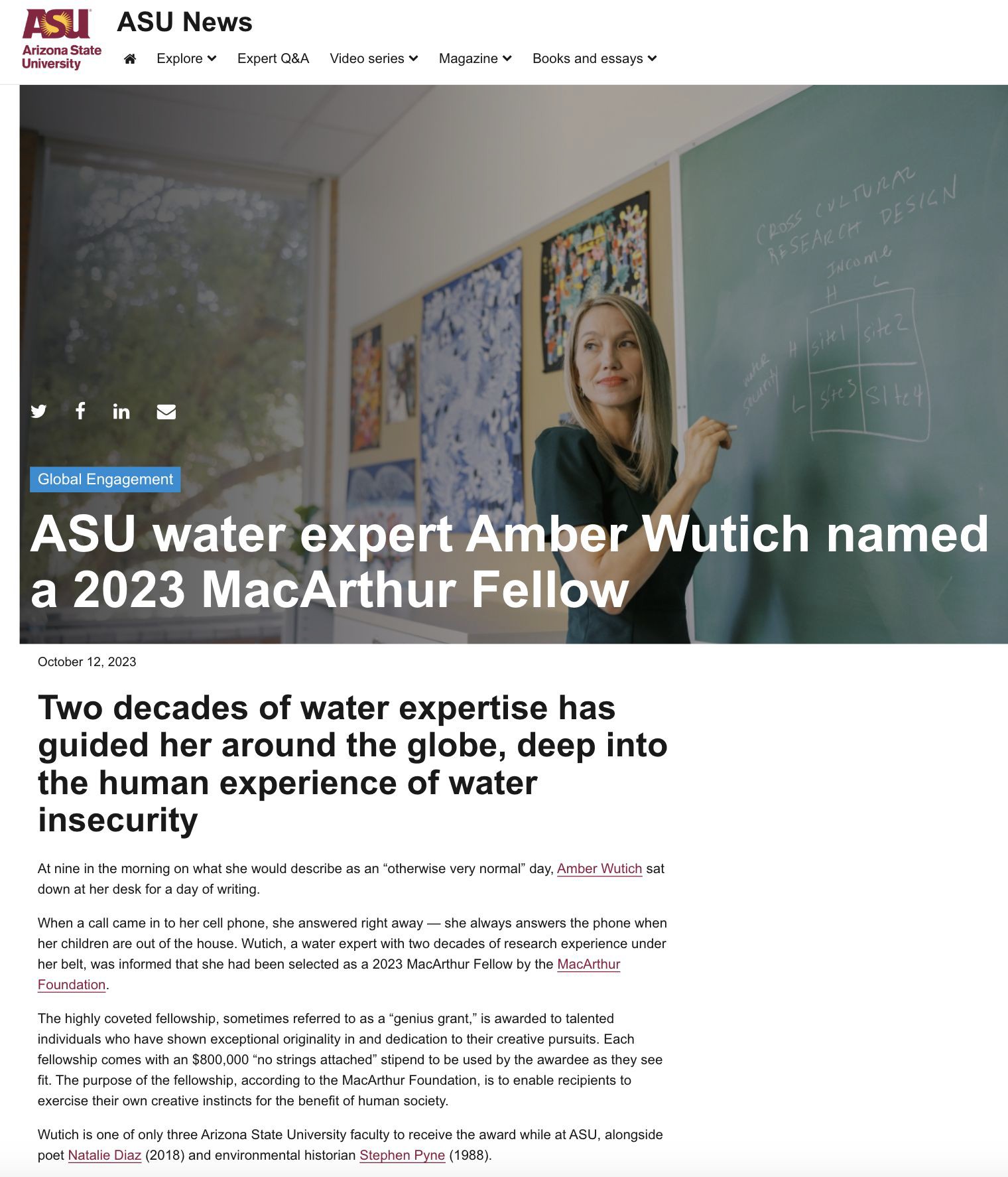 On Oct, 12. ASU’s
newest
MacArthur
was
Fellow
announced.
Congratulations
Amber Wutich!
Copyright © 2023 Arizona Board of Regents
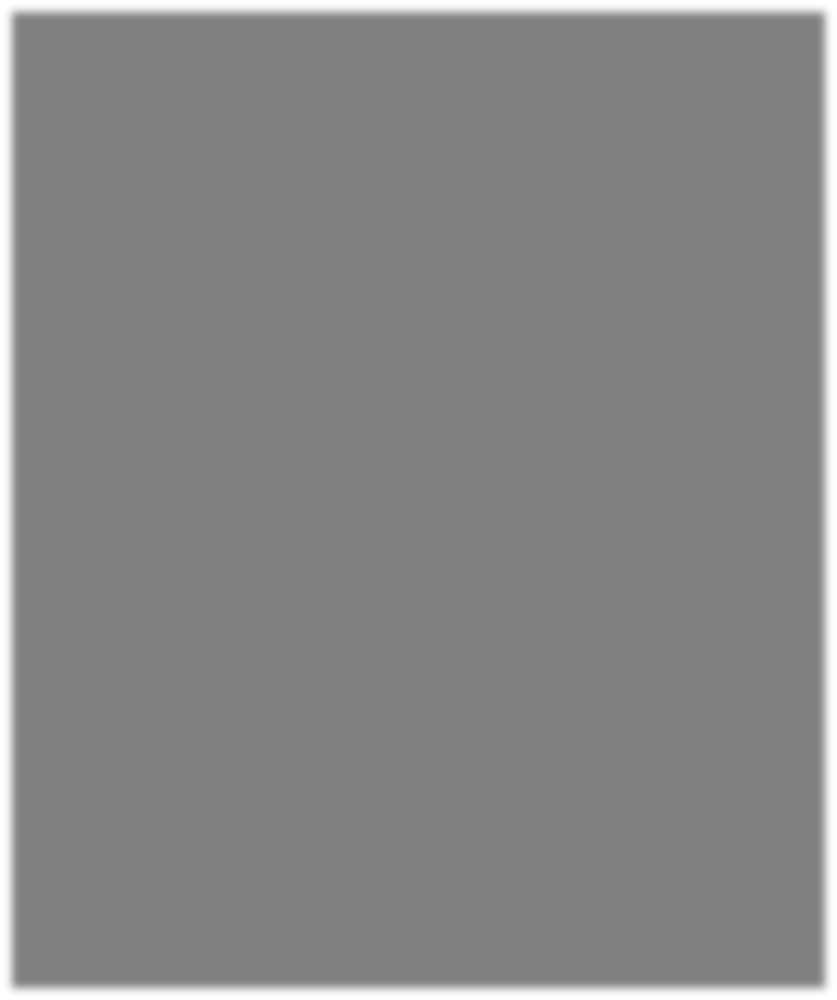 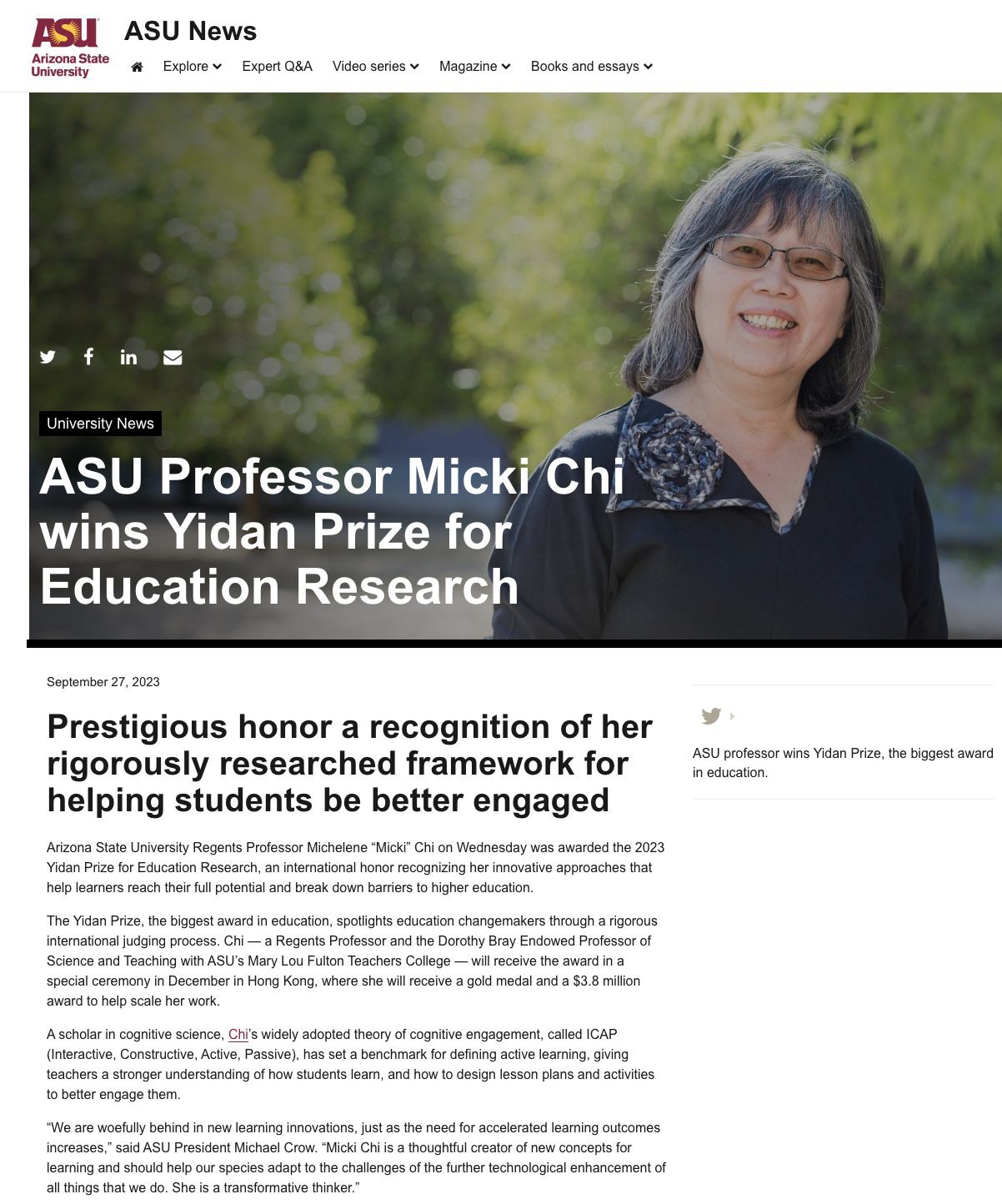 On Sept. 27, Micki Chi won the
Yidan Prize.
Congratulations
Micki Chi!
Copyright © 2023 Arizona Board of Regents
Earlier today!
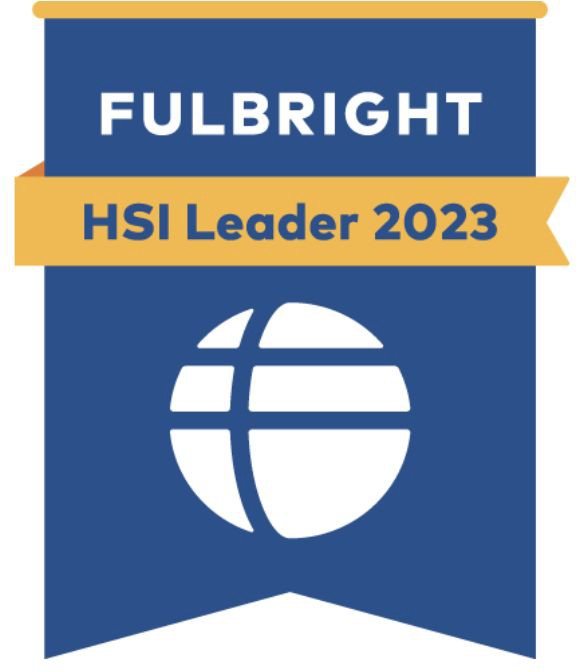 ASU announced as
2023 Fulbright HSI Leader
This initiative is part of the U.S. State Department’s long-standing commitment to continue to build diversity and inclusion within the Fulbright Program and all the Bureau’s international exchange programs. ECA established this designation in 2021 to acknowledge the strong partnerships between the Fulbright Program and HSIs, and to encourage all HSIs to increase their Fulbright engagement on campus. Having strong HSI participation in the U.S. government’s flagship international exchange program is critical to fully representing the diversity of the United States through the Program.
Copyright © 2023 Arizona Board of Regents
Looking ahead
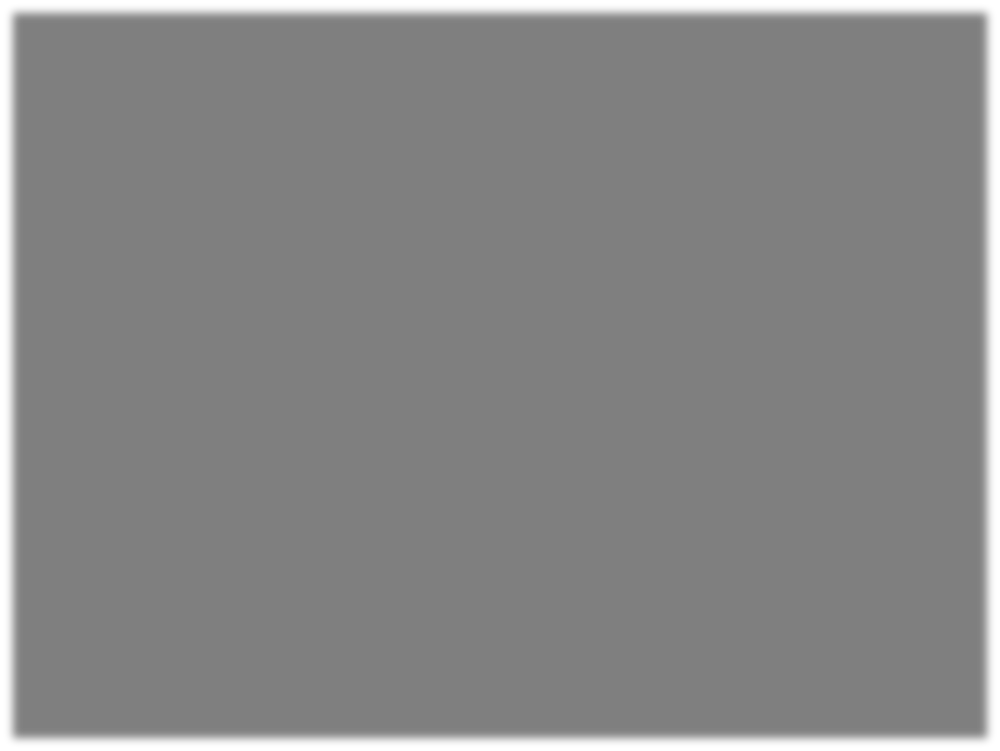 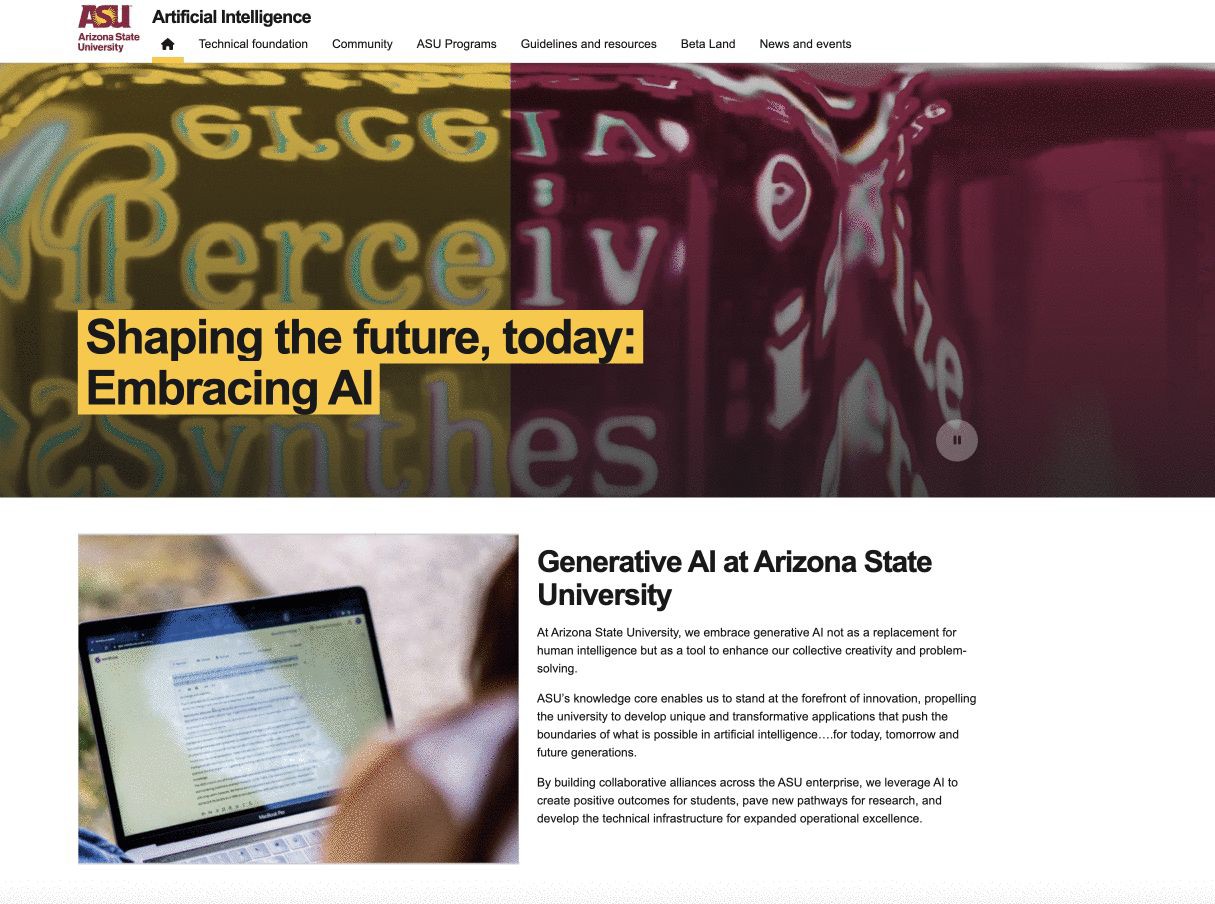 ASU launched a comprehensive website on Artificial Intelligence.
Please visit
and
ai.asu.edu
take a look. I encourage faculty to be involved in shaping how ASU activates AI in our teaching and research.
Copyright © 2023 Arizona Board of Regents
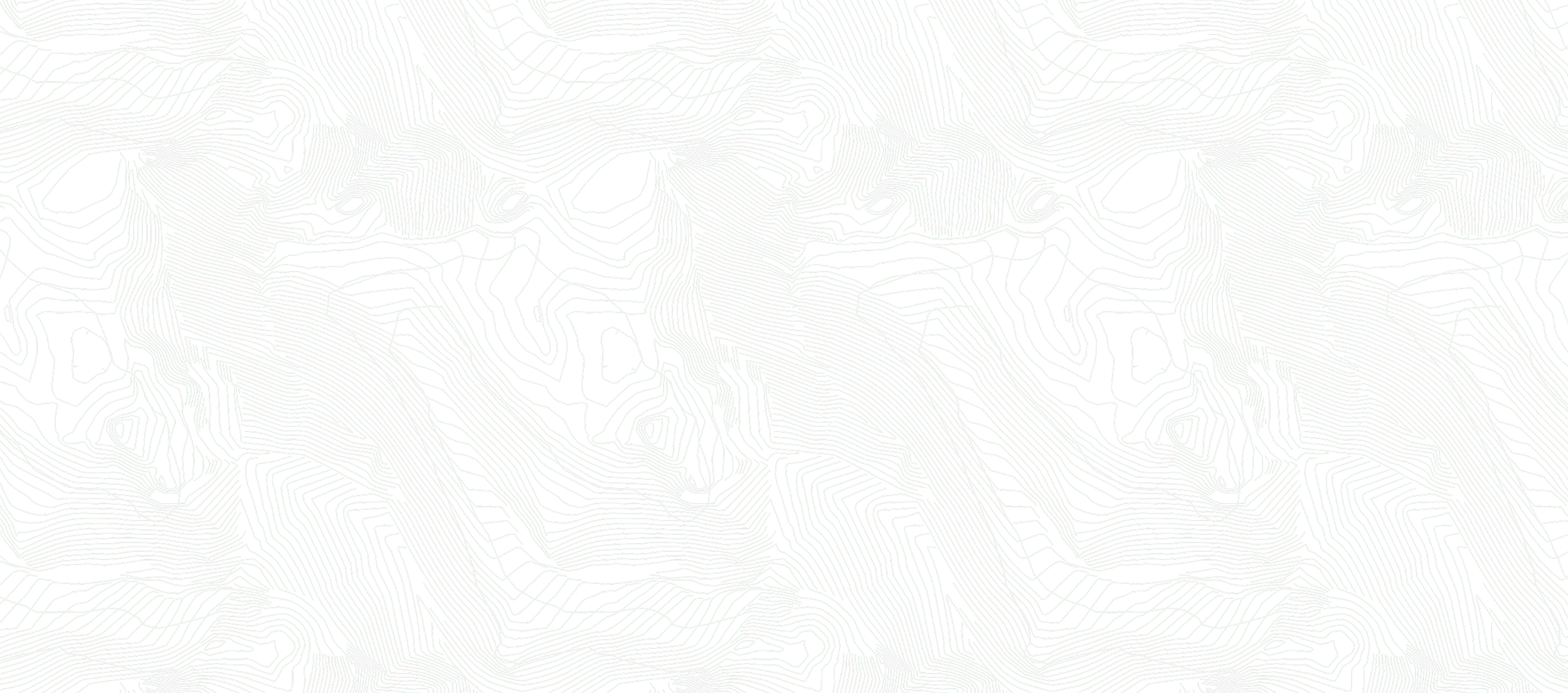 University Senate: October 30th meeting
Thank you
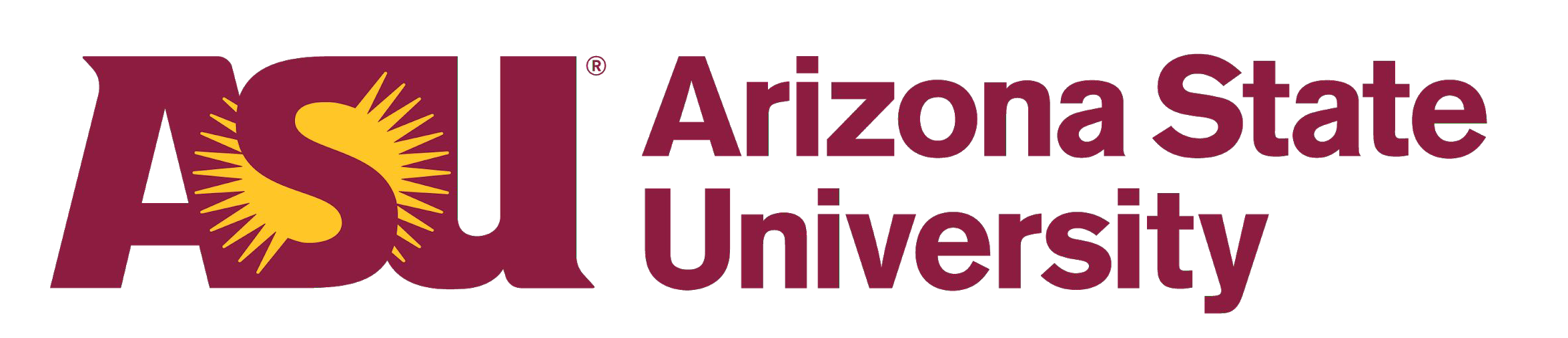 Nancy Gonzales
Executive Vice President and University Provost

October 2, 2023
Copyright © 2023 Arizona Board of Regents
An update on the
ASU General Studies proposal
Deck here
https://docs.google.com/presentation/d/1X8rrraZ-BQyIYHAiUacvKY0JQwyXh-c48i9xZuokQNE/edit#slide=id.g25cc556d345_0_6
Copyright © 2023 Arizona Board of Regents